Создание регионального сегмента регистра COVID-19 в Санкт-Петербурге
Совещание с разработчиками,
ВКС МИАЦ, 07 апреля 2020
Коган Евгений Игоревич, СПб МИАЦ
Нормативные требования и руководящие документы
Временные правила учета информации в целях предотвращения распространения новой коронавирусной инфекции (COVID-19) - утверждены постановлением Правительства Российской Федерации от 31.03.2020 №373

Интеграционные профили федерального регистра COVID-19 (РосТех, есть 2_1 от 6.04.20)

Распоряжение КЗ о передаче информации от МО по пациентам с COVID-19 (готовит КЗ, ожидается в ближайшие дни)

Регламент ведения и передачи в РЕГИЗ информации по пациентам с подозрением или установленным covid19 (СПб МИАЦ, есть 001 от 5.04.2020)
2
[Speaker Notes: Требования на сегодня разрозненны и активно обновляются. Но надо исходить из того что есть.]
Архитектура решения
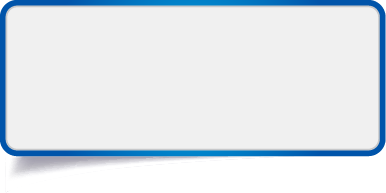 Региональный регистр COVID-19
(на регистровой платформе)
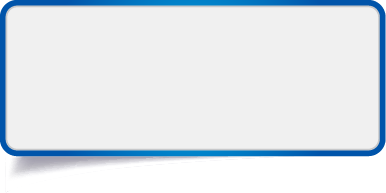 Федеральный регистр COVID-19
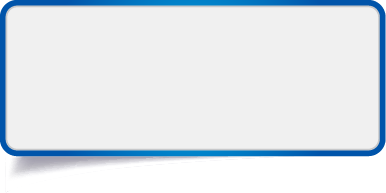 Робот обмена информацией
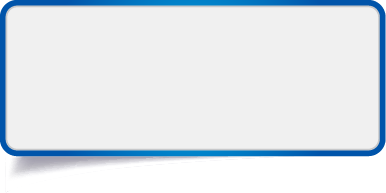 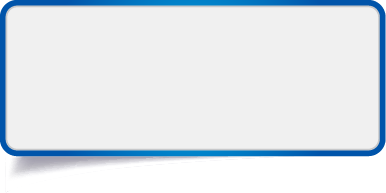 ОДЛИ
ИЭМК 4.0
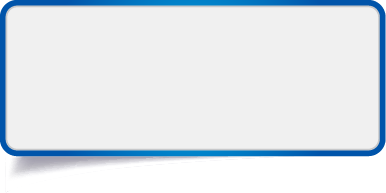 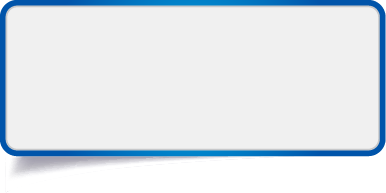 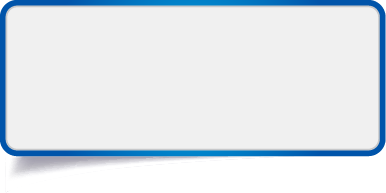 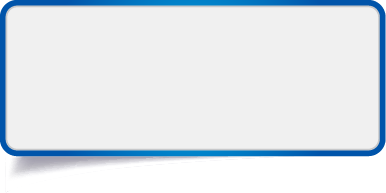 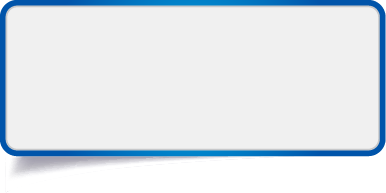 МИС поликлиник (всех)
МИС стационаров (15 с covid)
Мини-МИС (амб.режим)
«Набивалка» ОДЛИ
ЛИС
3
[Speaker Notes: Информация поднимается в регистры следующим образом.]
Необходимые работы
Разработчики МИС
Разработчики РЕГИЗ
МИАЦ
ИЭМК, ОДЛИ: генерация необходимых оповещений
Робот обмена информацией: забирать из ИЭМК, ОДЛИ, передавать в РП и федералам
РП: сделать регистр (вычисляемые показатели, контрольные списки, выгрузка в ИАМ)
Актуализировать спецификации
Конфигурация регистра в РП, дэшборд
Наладить ежедневный контроль полноты получения данных
Организовать выпуск Мини-МИС для covid и внедрение
Взаимодействие с МО по передаче данных
Разработка (у кого еще не сделано)
Передача случая по CreateCase UpdateCase
Передача Observation
Передача AppointedMedication
Внедрение
Обеспечить полноту передачи случаев
Настроить поля в протоколах поступления, осмотра
Учет антивирусной медикаментозной терапии
4
Спасибо за внимание!
Коган Е.И., главный специалист 
по информатизации здравоохранения 
СПб ГБУЗ МИАЦ
KoganE@spbmiac.ru